palmarès Cs Brétigny football
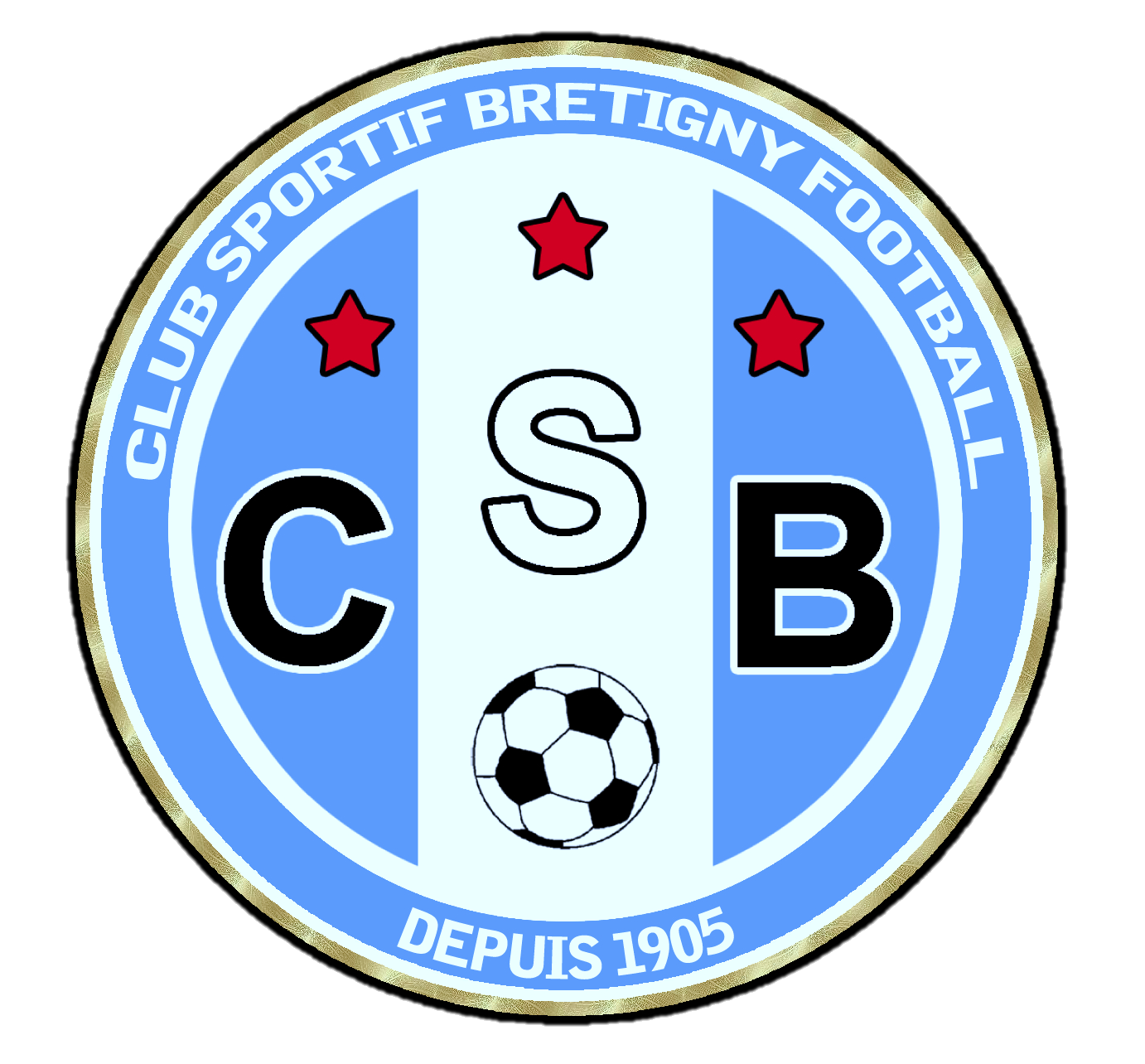 U15:
8ème finale Championnat France National 1995/1997
Champion « DH » Ligue Paris IDF 2010/2011/2013
Champion « PH » Ligue Paris IDF 2009/2011
Champion Essonne 2ème Division 2006
Champion Essonne 3ème Division 2003
Coupe Paris 2011/2013(finaliste)/2014
Coupe Essonne 1983/1993/1996/1997/2003/2006/2007/2008/2010/
2015/2016/2017

U14:
Champion Régional 2010/2011/2013/2015
Champion Fédéral 2004

U13:
Champion « DH » Ligue Paris IDF 2001/2003/2004/2006
Champion Essonne 2ème Division 2004
Coupe Essonne 1996/1997/2000/2002/2003

BENJAMINS:
Challenge Départemental Guérin 2005
Challenge Régional et Départemental 2001

POUSSINS:
Challenge Départemental Poussins 1982/2000/2003
Challenge Régional Poussins 2006

4e MEILLEUR CLUB AMATEUR JEUNES DE FRANCE 2005
CHAMPION DE FRANCE U14 (Groupe J) 2004
MEILLEUR CLUB FORMATEUR ILE DE FRANCE DE 1999 à 2011  
MEILLEUR CLUB JEUNES ESSONNE DEPUIS + de 20 ANS
SEUL CLUB ESSONNIEN A AVOIR UNE EQUIPE JEUNES AU NIVEAU NATIONAL
PRESENCE EN U17 NATIONAUX DEPUIS 1998
SENIORS:
Champion « DSR » Ligue Paris IDF 2002/2004/2017
Champion « DHR » Ligue Paris IDF 1996/2001
Champion Essonne 1981/1983/1987/1993
Champion 1ère Division 2003
Coupe Essonne 1992/1994/2001/2006
7ème Tour Coupe de France 2015 (AC Ajaccio, L2)
8ème Tour Coupe de France 2013  (Jura Sud, CFA)
7ème Tour Coupe de France 2012 (Le Havre, L2)
6ème Tour Coupe de France 2011 (Saran, DH)

U19:
Champion « DH » Ligue Paris IDF 2013
Champion « DHR » Ligue Paris IDF 2013
Coupe Paris 2014
Coupe Essonne 2010/2011/2013/2014

U18:
3ème Championnat France National 2004
Champion « PH » Ligue Paris IDF 2003 (montée National)
Coupe Essonne 1993/1994/2001/2008

U17:
Champion « DHR » Ligue Paris IDF 2010
Champion « DH » Ligue Paris IDF 1990
Coupe Paris 2001/2011
Montée National en 1998
> U17 Nationaux depuis +20 ans 

U16:
Champion « DH » Ligue Paris IDF 2013
Coupe Paris 2014